CUSTOMS  BROKERS LICENSING TRAINING PROGRAM
CUSTOMS GOODS  CLEARANCE PROCEDURES
Presented by: Atty. Titus Saar         
ASSOCIATE CHIEF COUNSEL, TAX POLICY & REGULATIONS/LRA
1
OUTLINE
1.   Pre-arrival Process
Manifest Registration Process
Declaration Registration Process
Customs Assessment process
Payment Process
Clearance Process
APM Terminals Process
Wharfinger Final Release Process
Destination Inspection Requirement
2
PRE-ARRIVAL PROCESS
Importer process IPD and CRF with Ministry of Commerce and BIVAC respectively
3
MANIFEST REGISTRATION PROCESS
Shipping line submits electronic cargo manifest to Customs using ASYCUDA System
Shipping Line issues Bill of Lading to Importer
4
DECLARATION REGISTRATION PROCESS
Declarant/broker registers declaration using the ASYCUDA System

Declarant/broker prints hard copy of Customs declaration; attach supporting documents and submits to Customs at lodgment.
5
CUSTOMS ASSESSMENT PROCESS
Lodgment officer receives set of document from broker and conducts face vet of SAD and all attached documents

SAD is assessed and assessment notice printed, sign by assessor and given to declarant/broker for payment of taxes.
6
PAYMENT PROCESS
1. Payment bill up to U$200.00, declarant/broker proceeds to Central Bank of Liberia payment window and makes payment and receives treasury receipt as proof of payment

2. Payment bill above U$200.00, declarant/broker proceeds to Commercial bank of choice and purchase a manager’s check.

3. Declarant/broker takes manager’s check to CBL and make payment of taxes and receives treasury as proof of payment
7
CLEARANCE PROCESS
1. After payment of taxes, declarant/broker takes treasury receipt to Customs for release of cargo 

2. Customs prints Exit note and issues to declarant/broker
8
APM TERMINALS PROCESS
Declarant/broker proceeds to APM Terminals for bill for payment of handling charges

Declarant/broker makes payment of handling charges and obtains cargo interchange to take delivery of cargo 

Declarant/broker proceed to APMT yard to pick up container
9
WHARFINGER FINAL RELEASE PROCESS
Declarant/broker proceeds to Customs Wharfinger Section for Exit Note and proceeds to Exit Gate for exit of container from Freeport
10
DESTINATION INSPECTION REQUIREMENT
All RED Lane declarations are subject to 100% examinations either at the DI Site in Freeport or at consignee’s premises.

Penalties for non-compliance with Pre-shipment Inspection
OFFENCE 		   PENALTY
1st & 2nd 		  10 %   of the CIF value
3rd & 4th 		   20 %       “       “      “
5th and upward     30 %       “       “      “
11
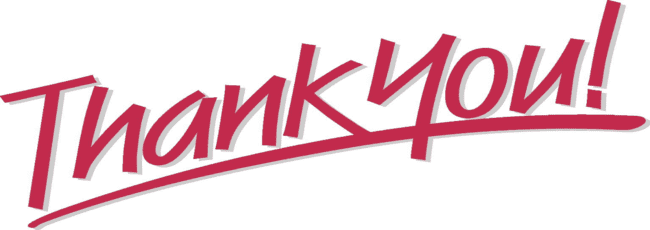 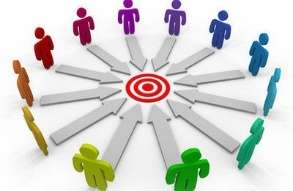 12